How are you?
How old are you?
Let’s count!
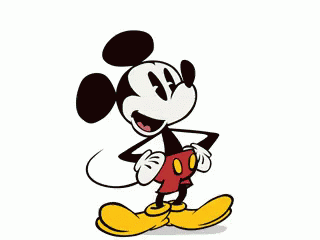 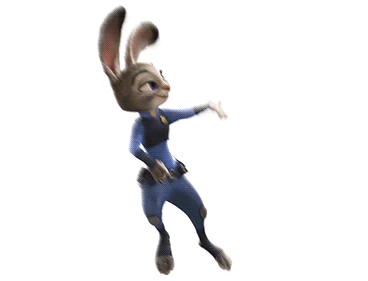 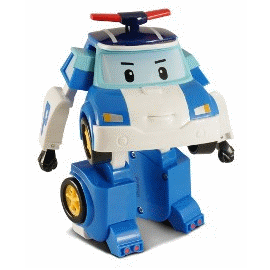 You are mad.
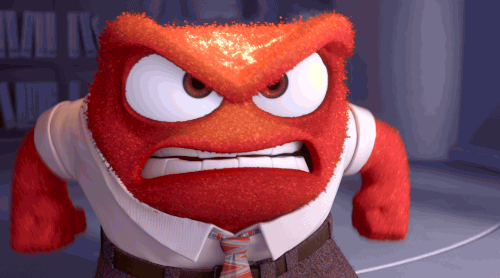 I am sad.
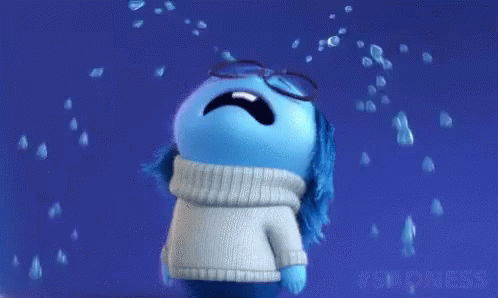 It’s bad to be mad and sad.
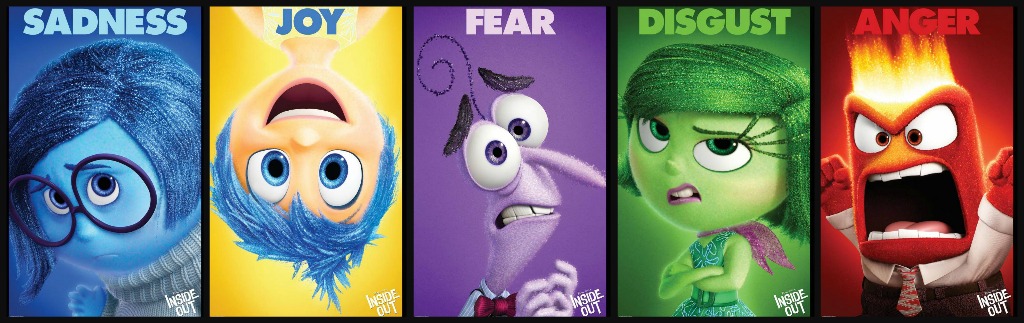 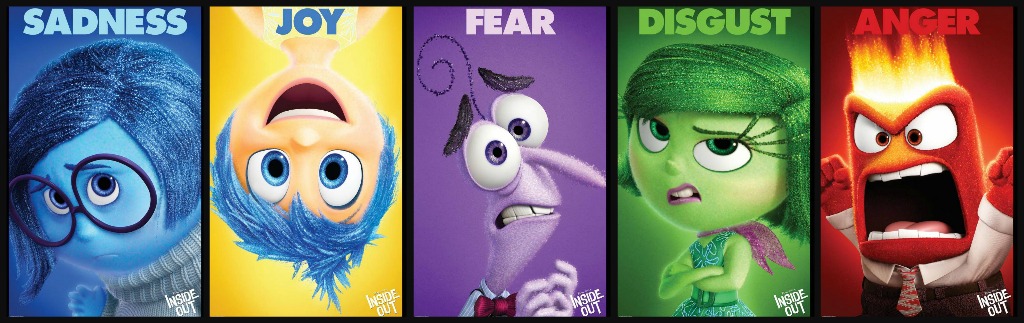 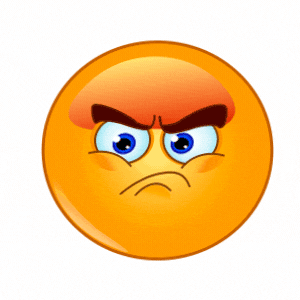 at
c
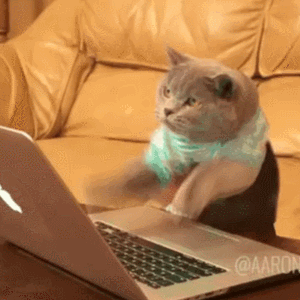 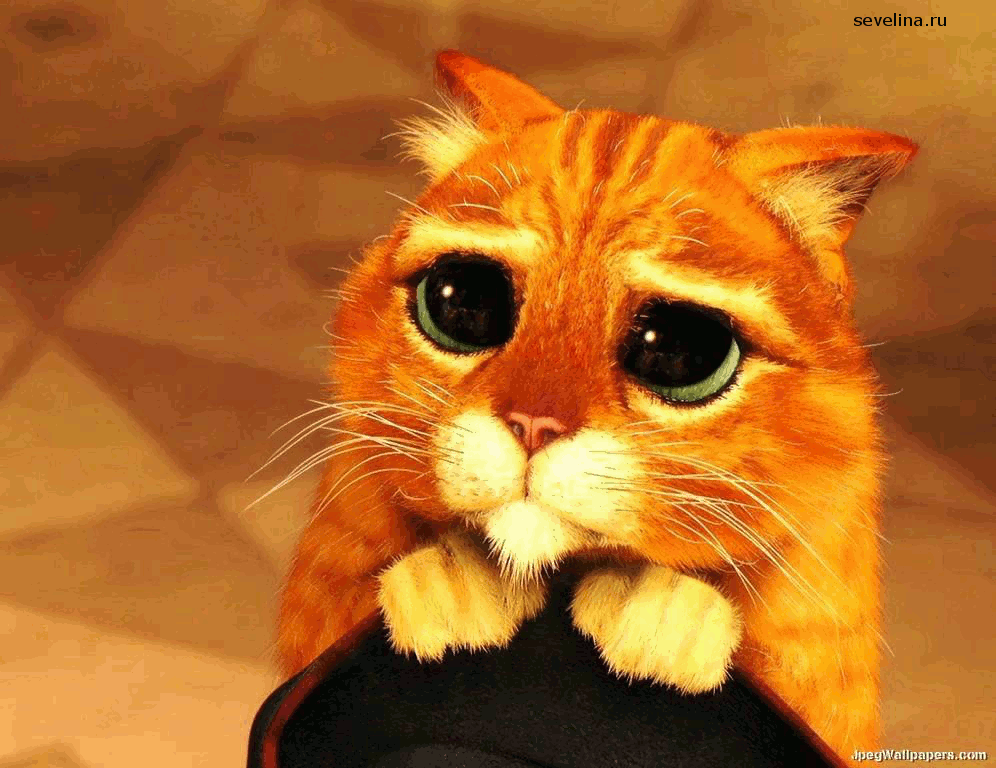 at
f
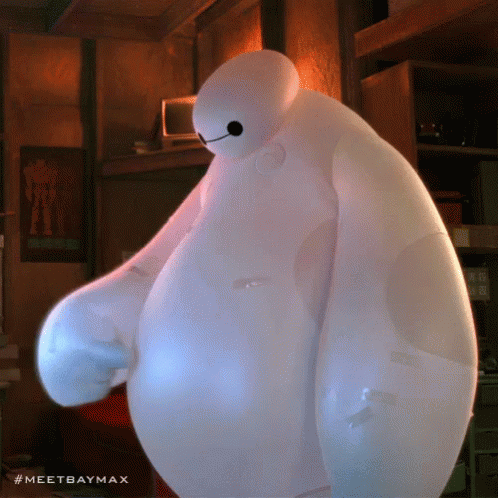 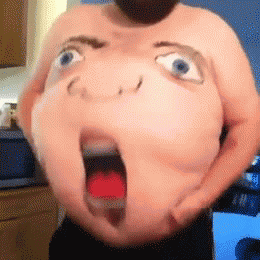 at
m
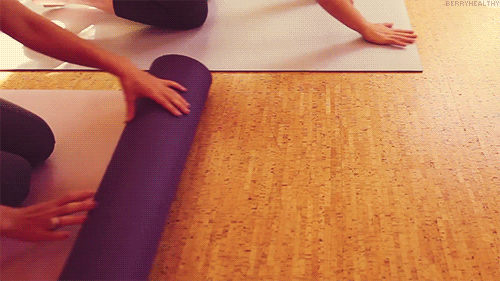 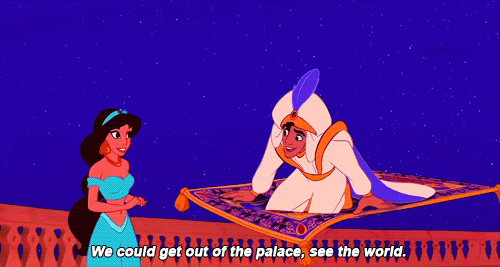 It’s a cat.
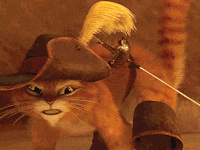 The cat is fat.
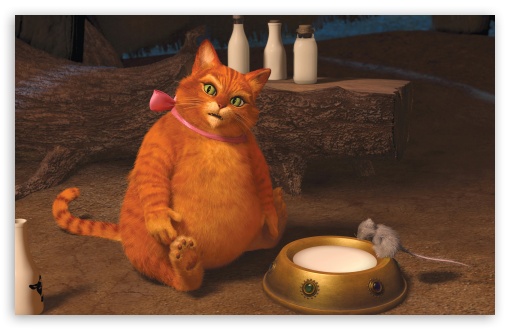 The fat cat is on a mat.
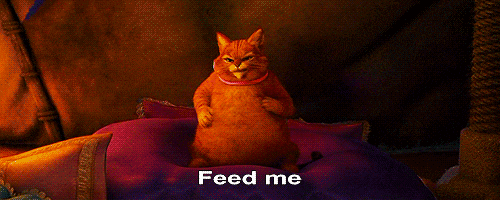 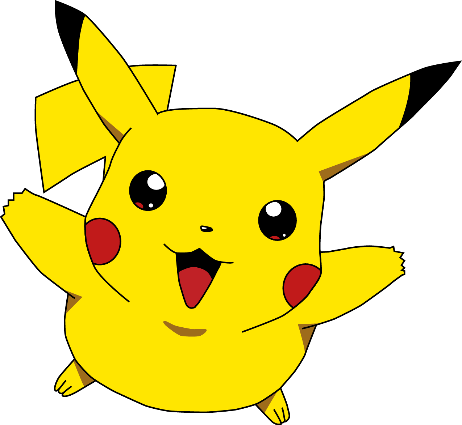 eleven
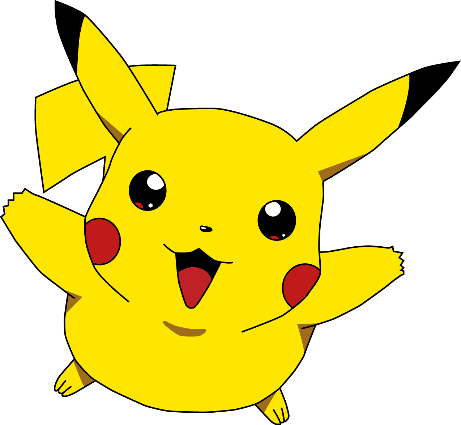 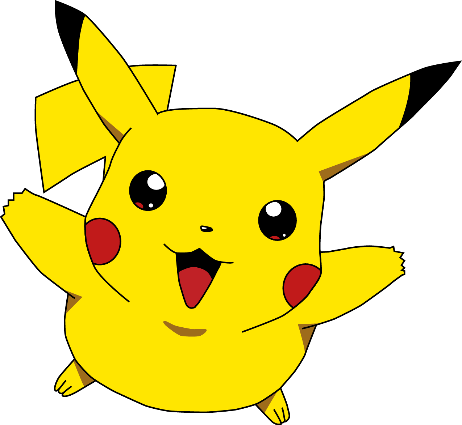 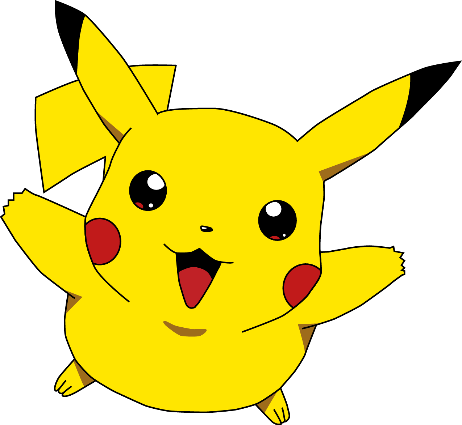 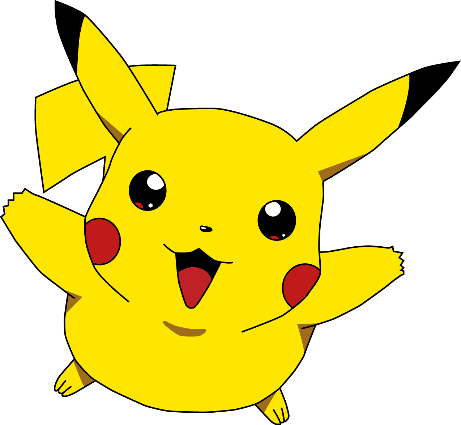 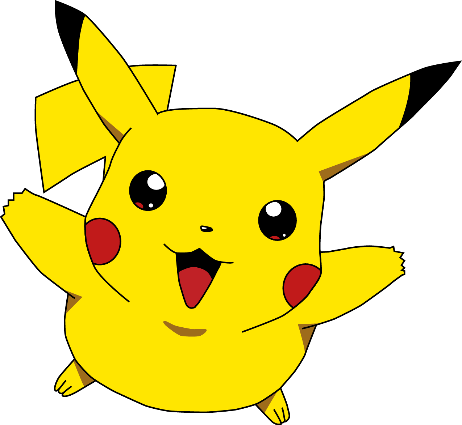 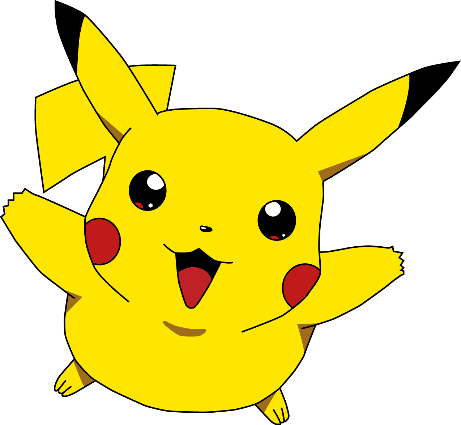 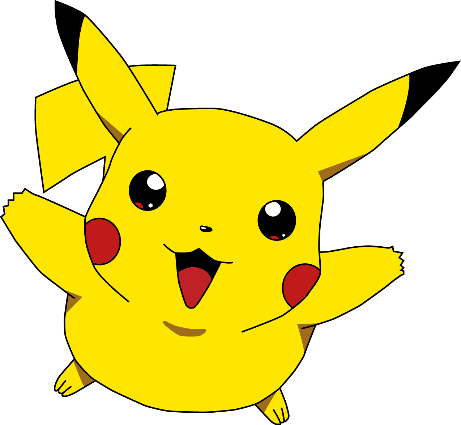 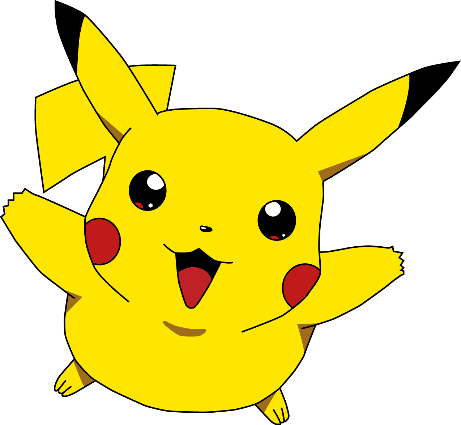 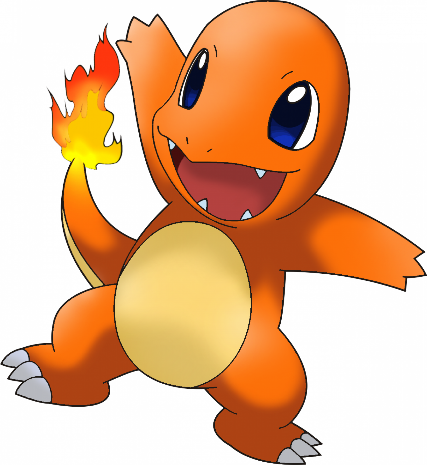 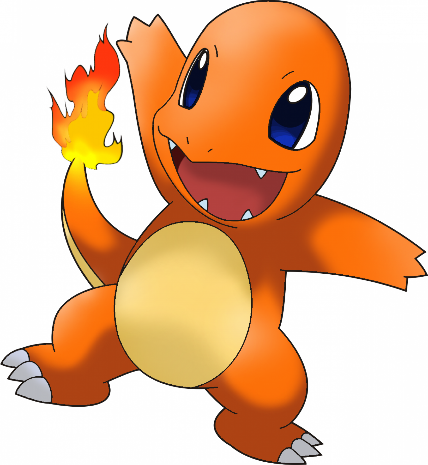 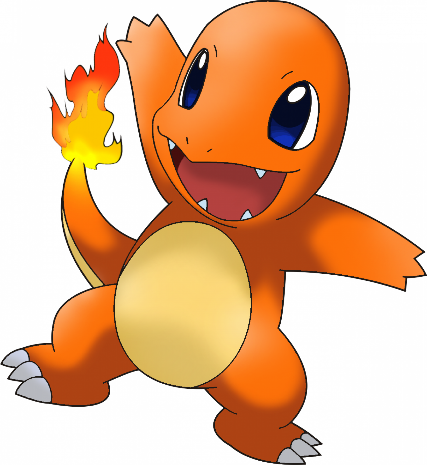 twelve
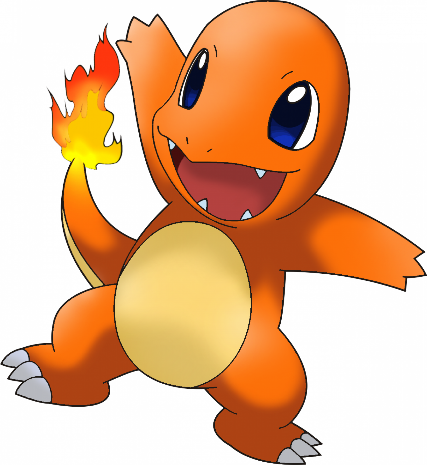 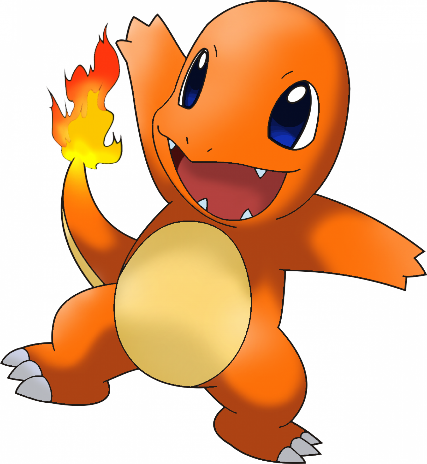 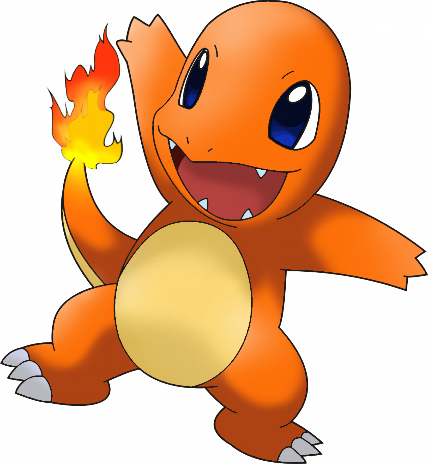 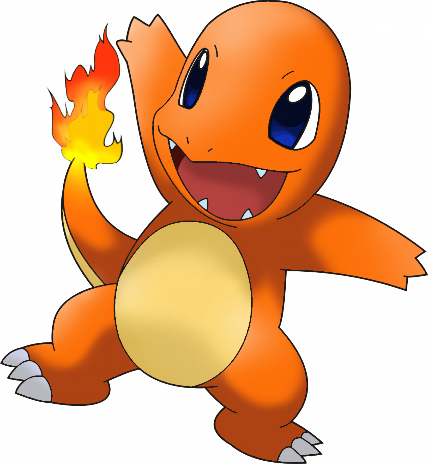 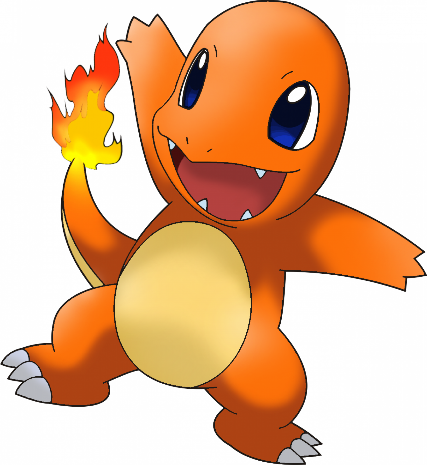 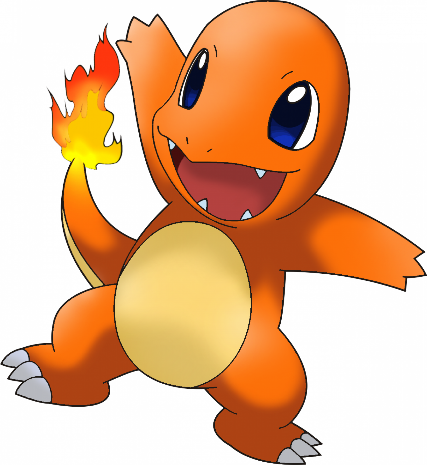 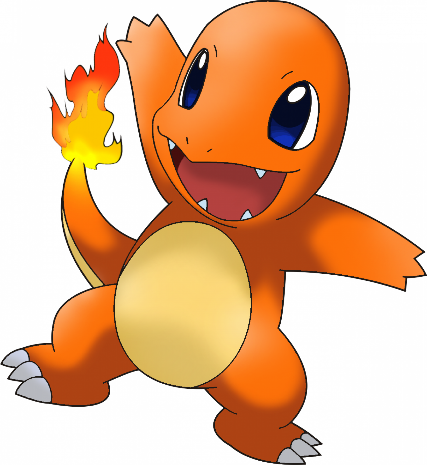 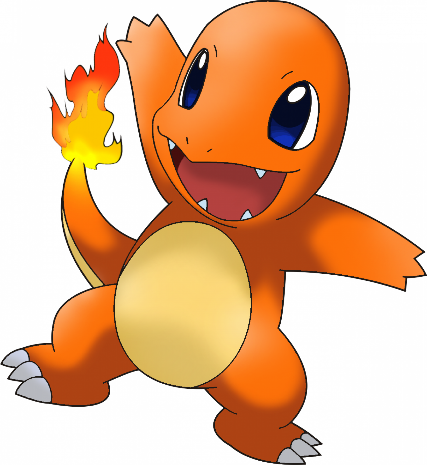 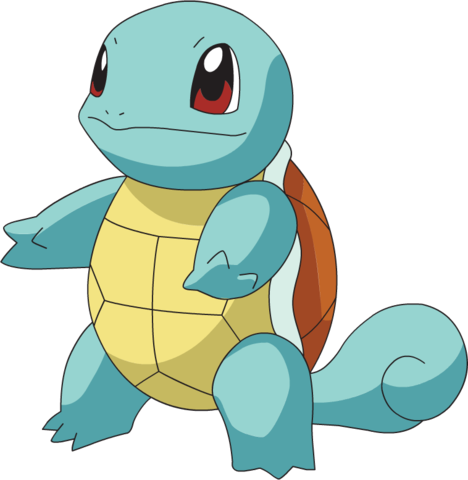 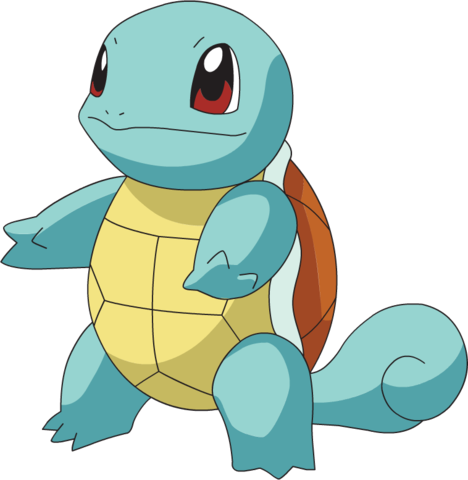 thirteen
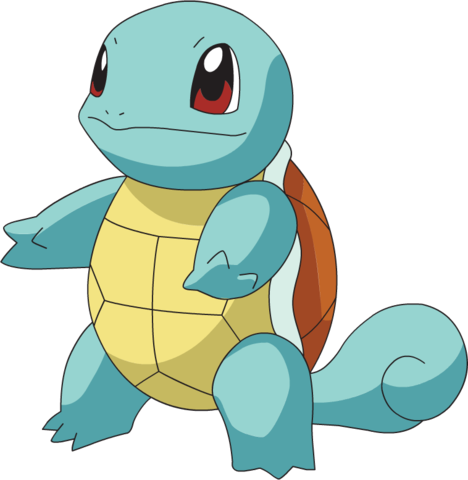 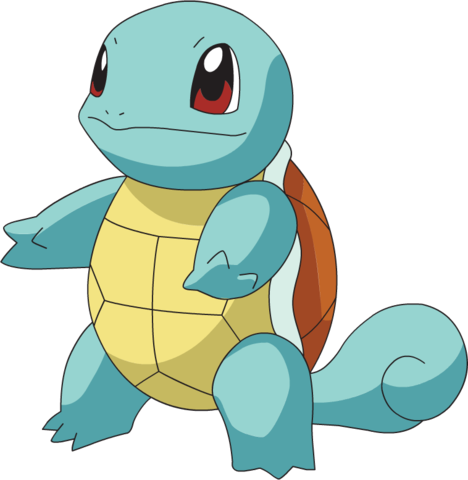 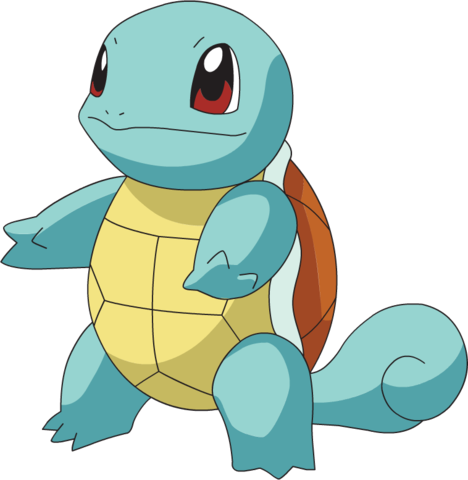 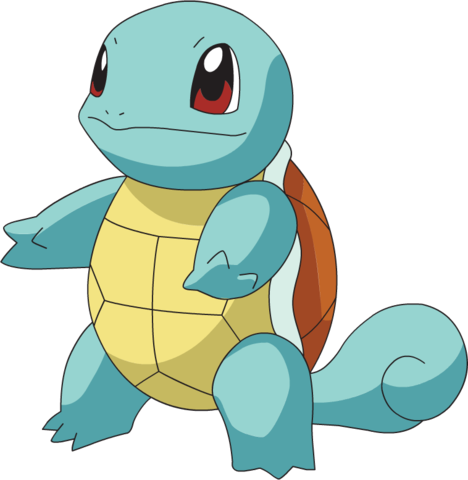 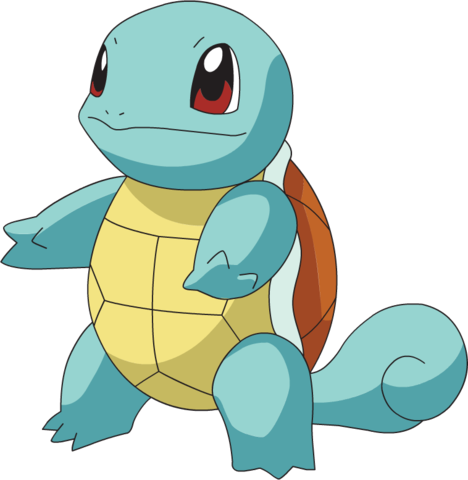 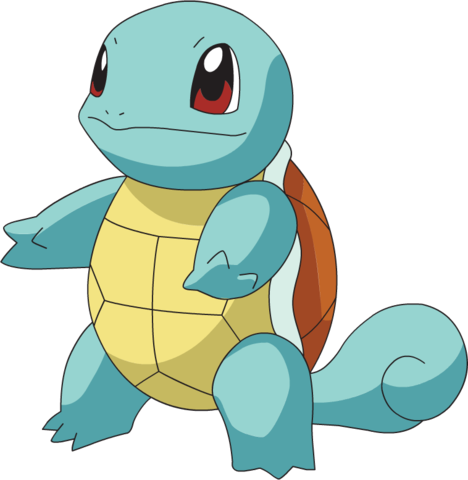 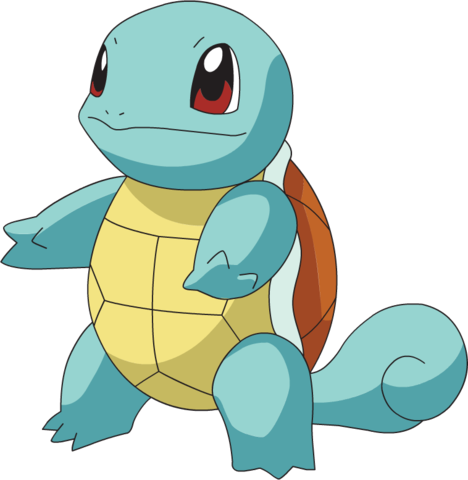 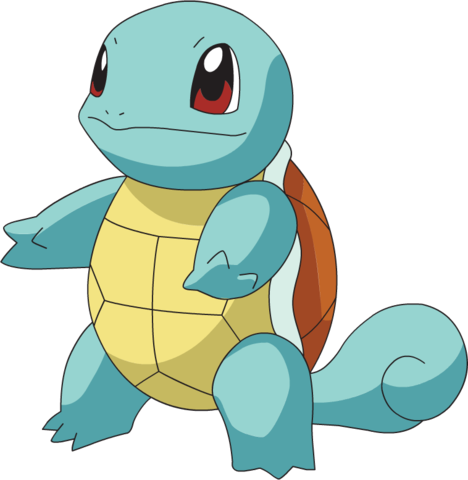 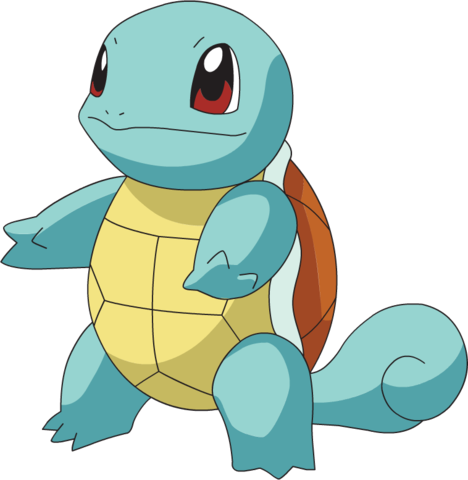 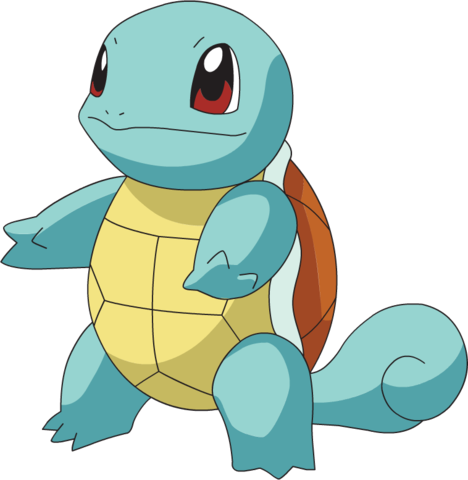 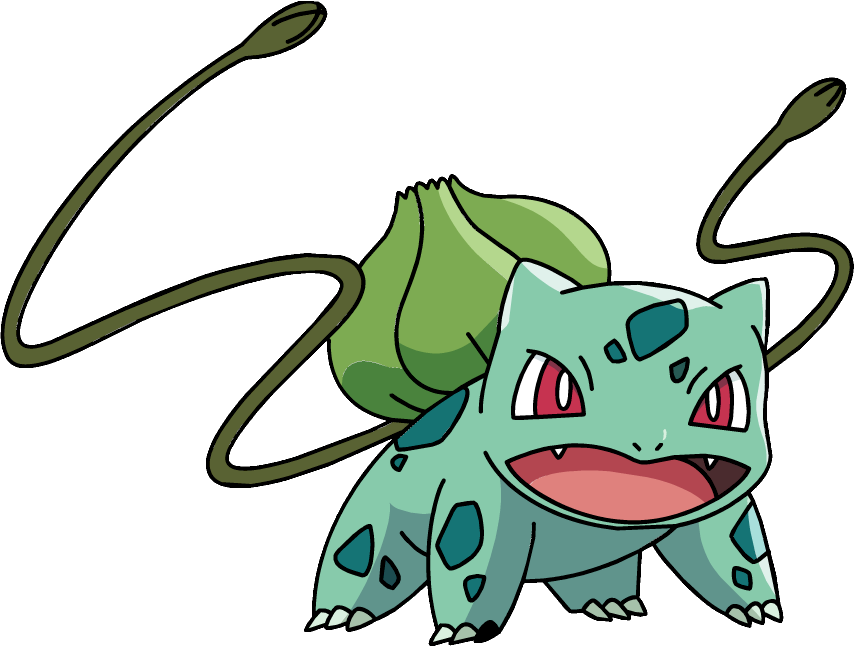 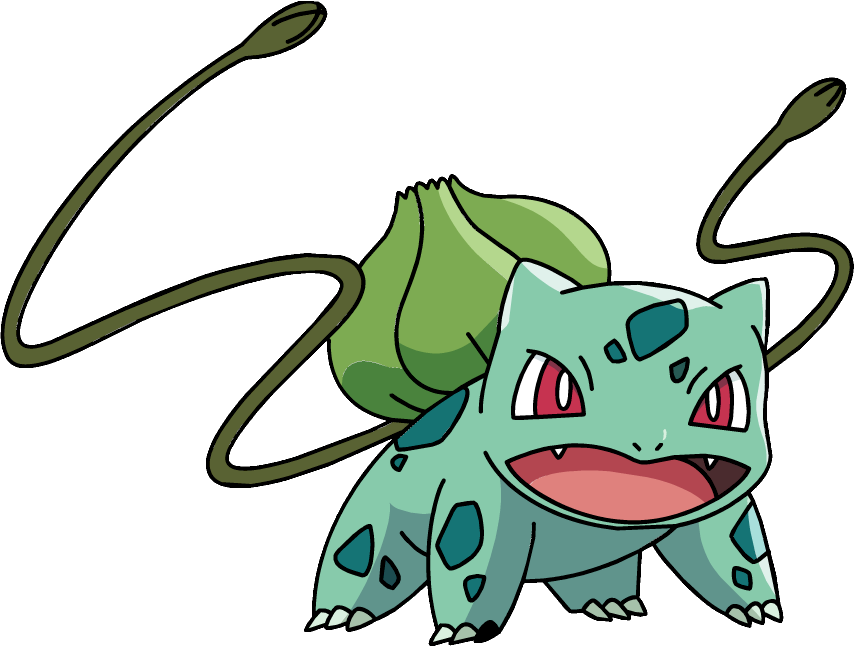 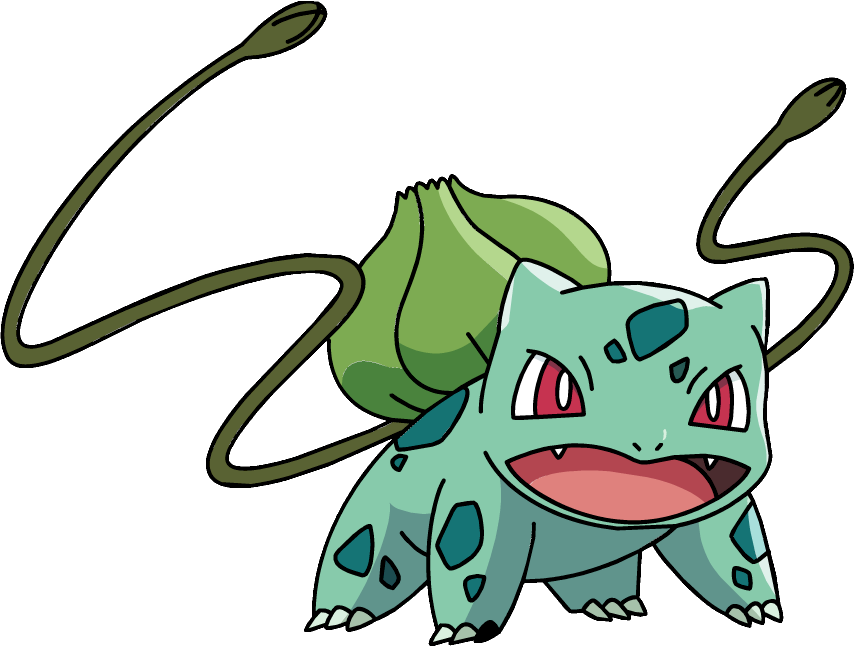 fourteen
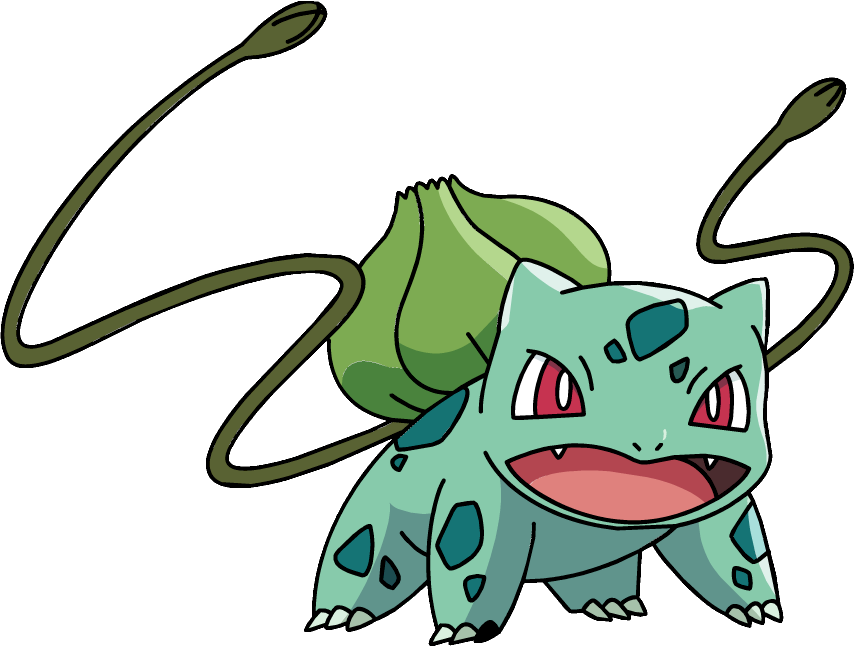 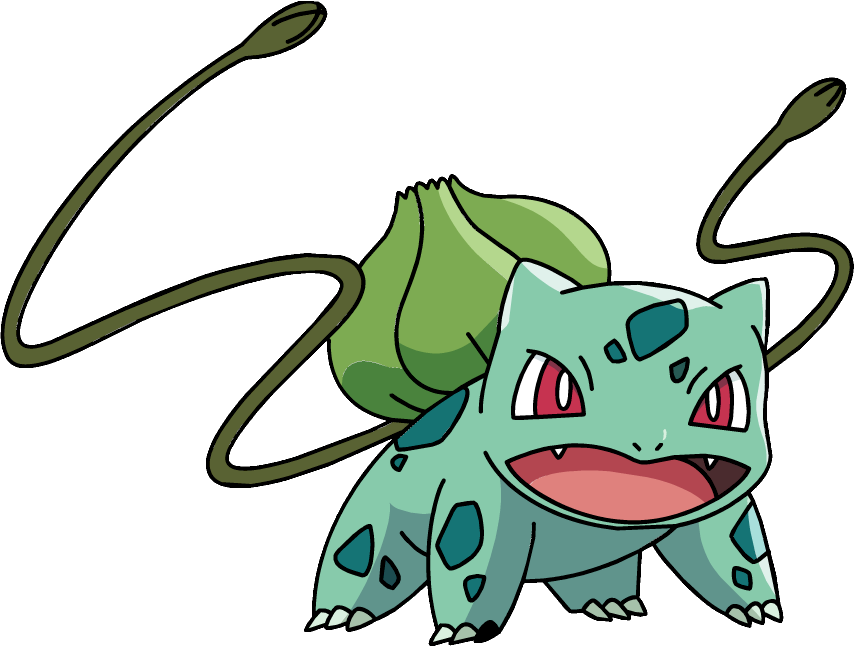 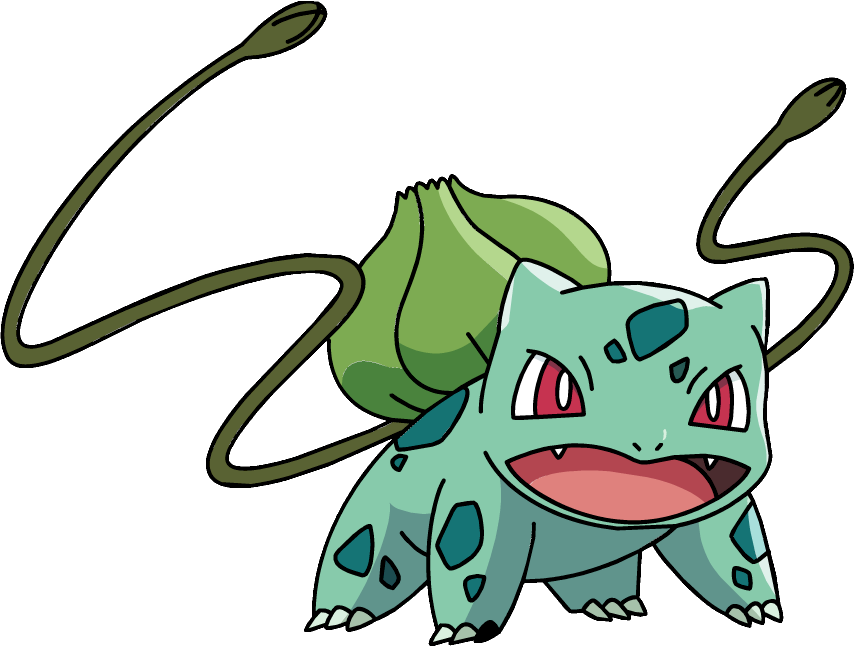 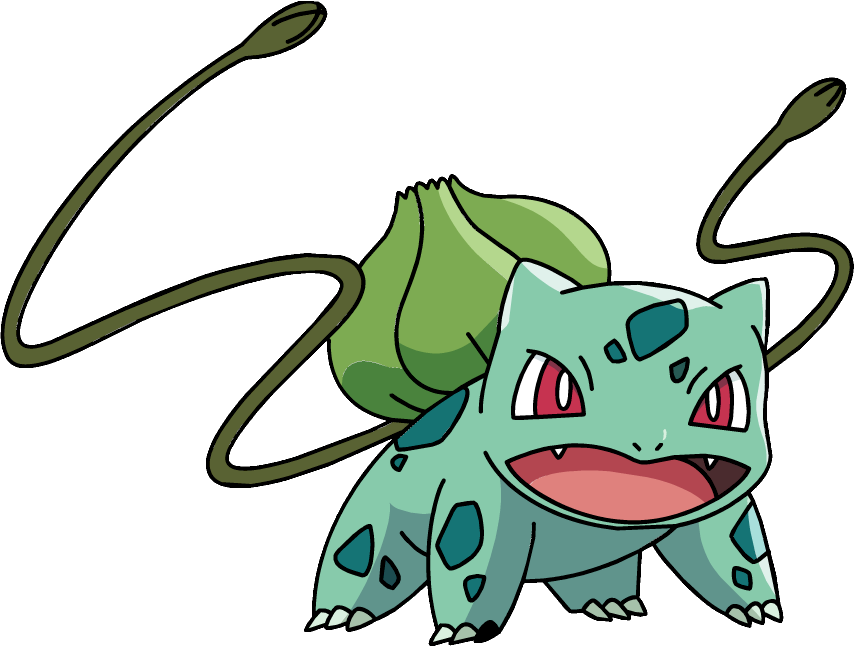 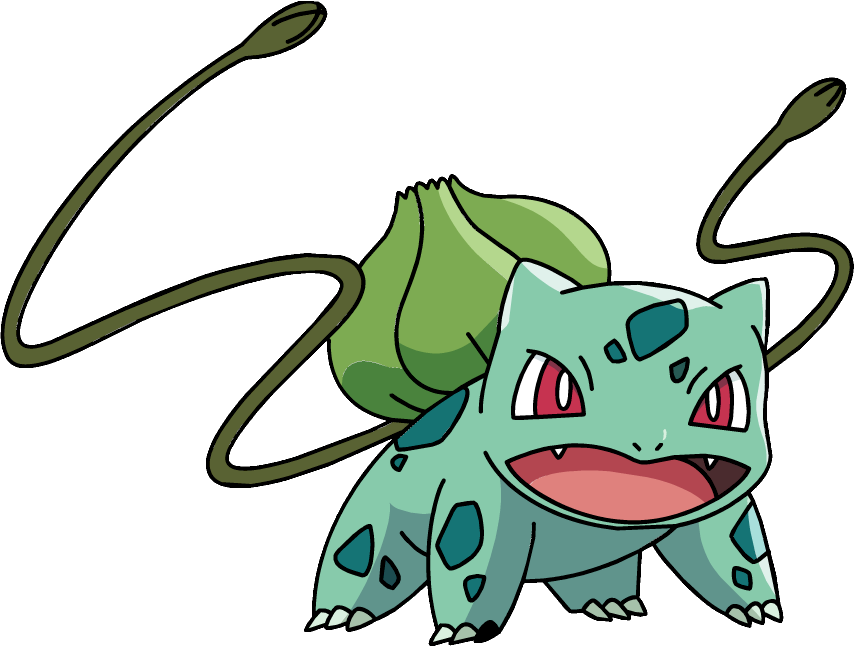 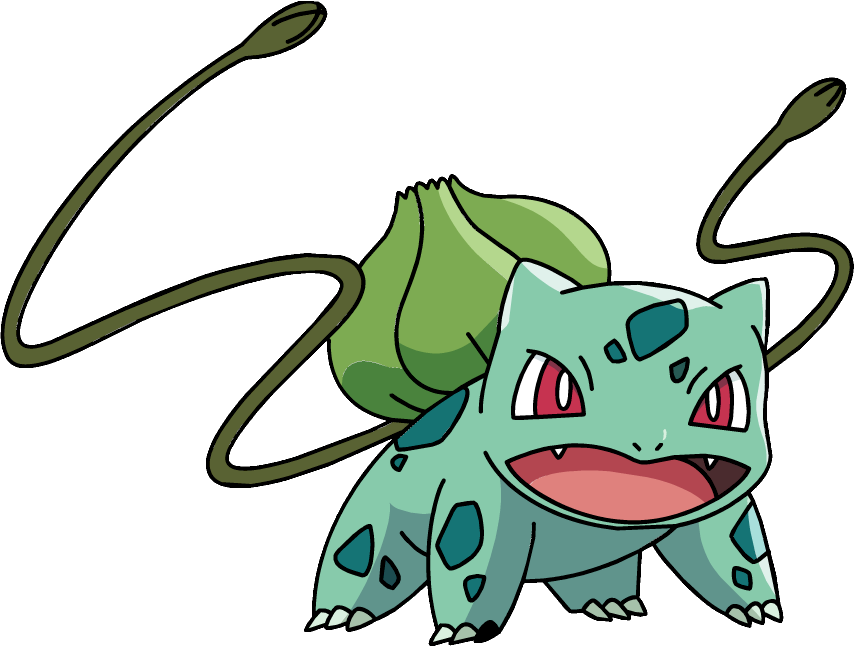 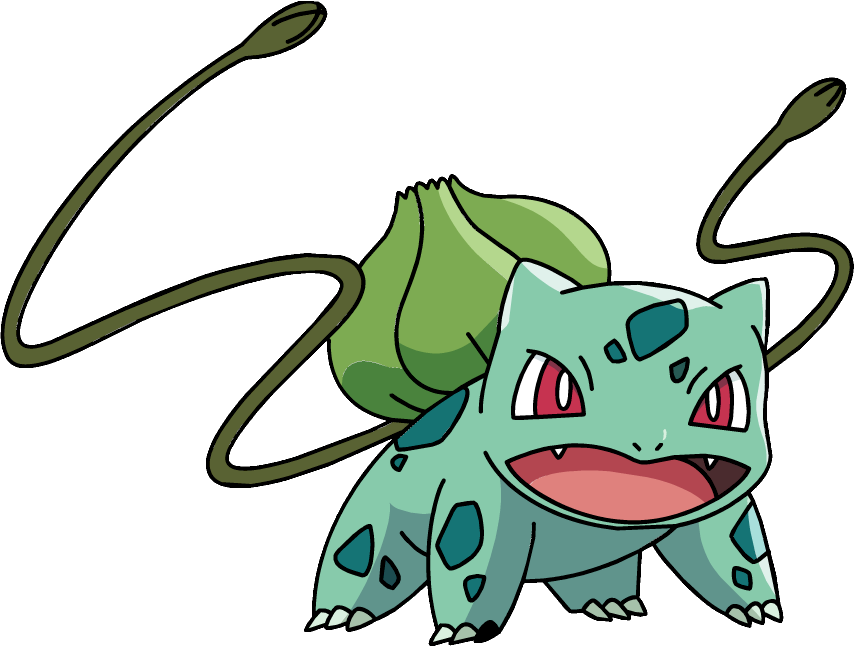 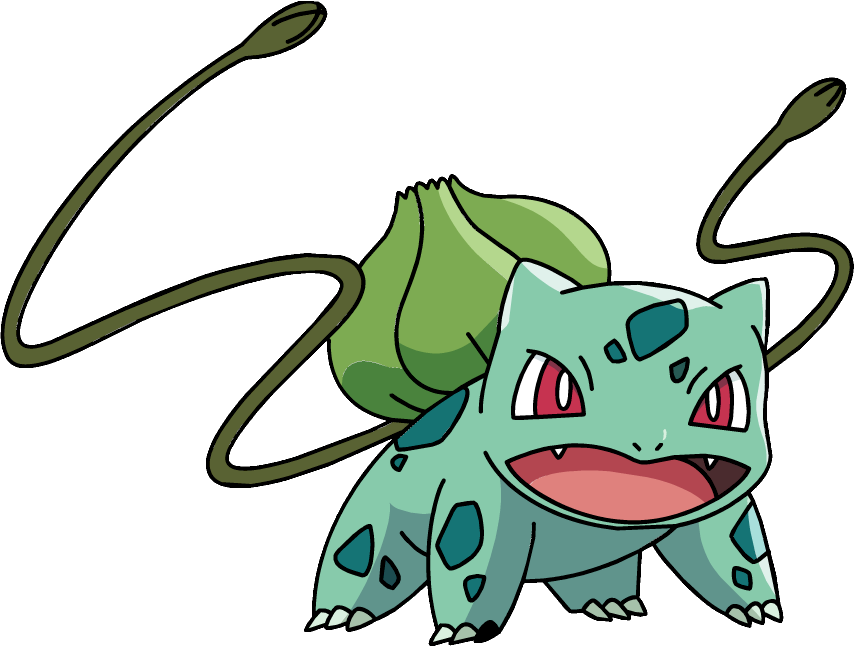 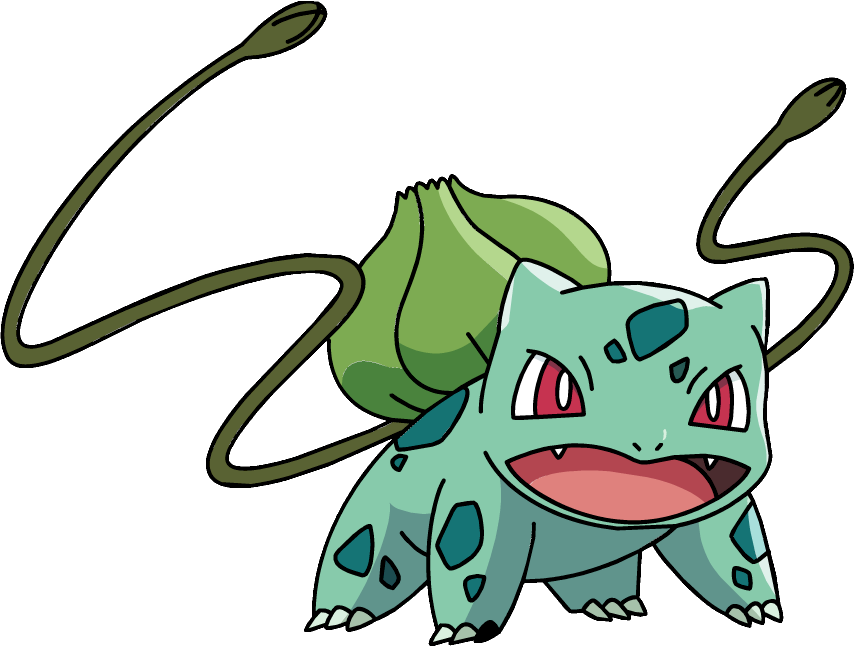 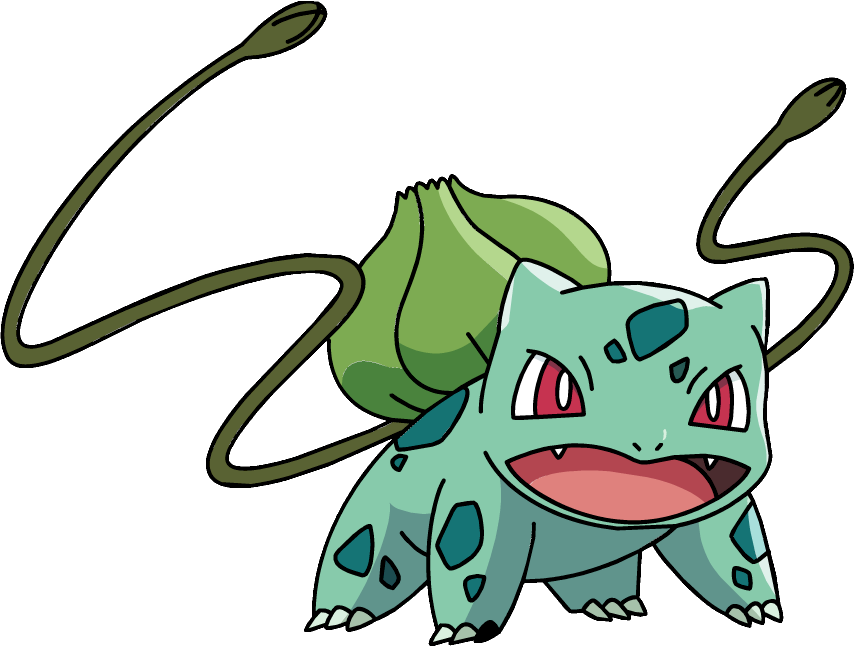 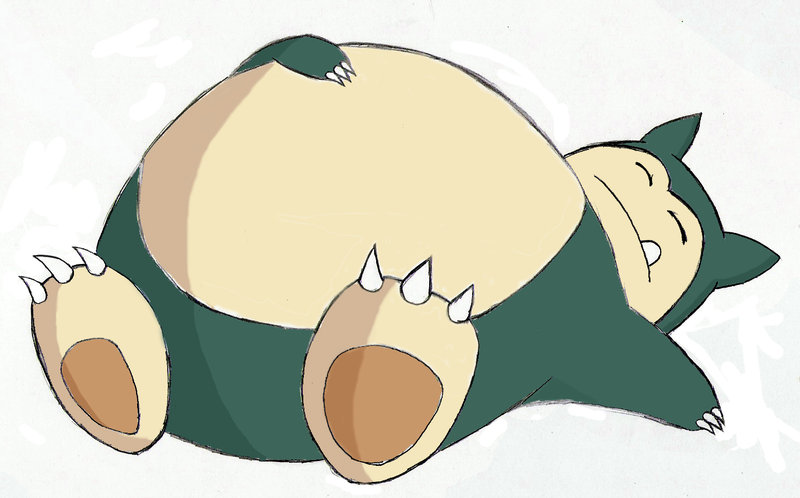 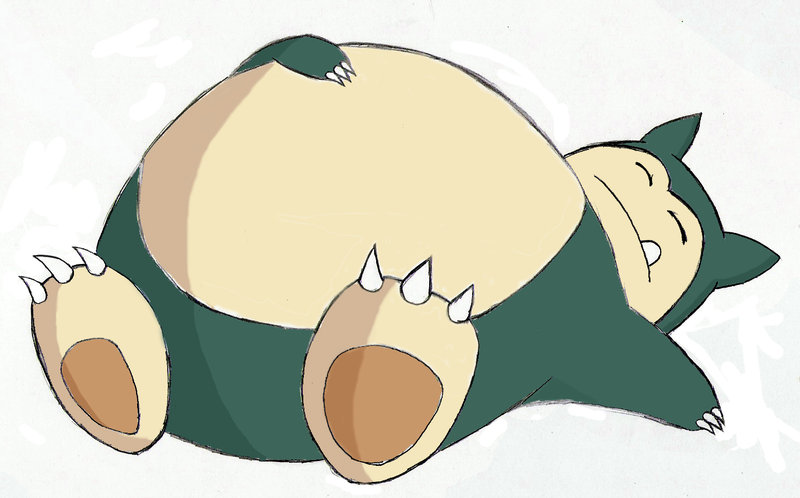 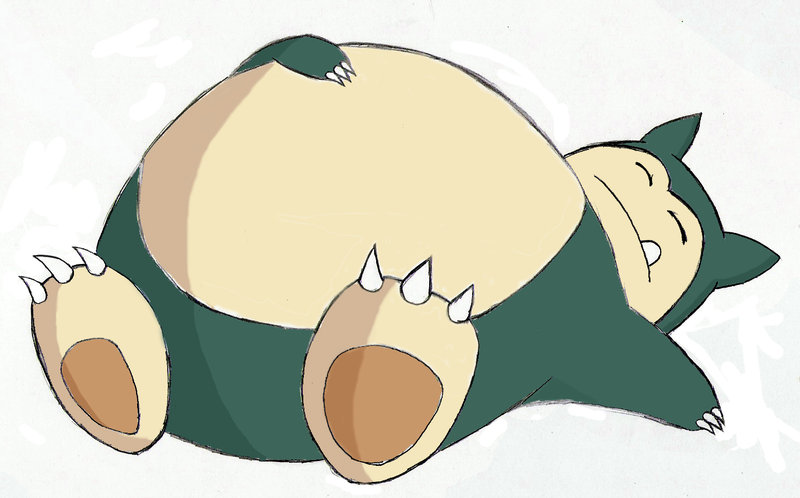 fifteen
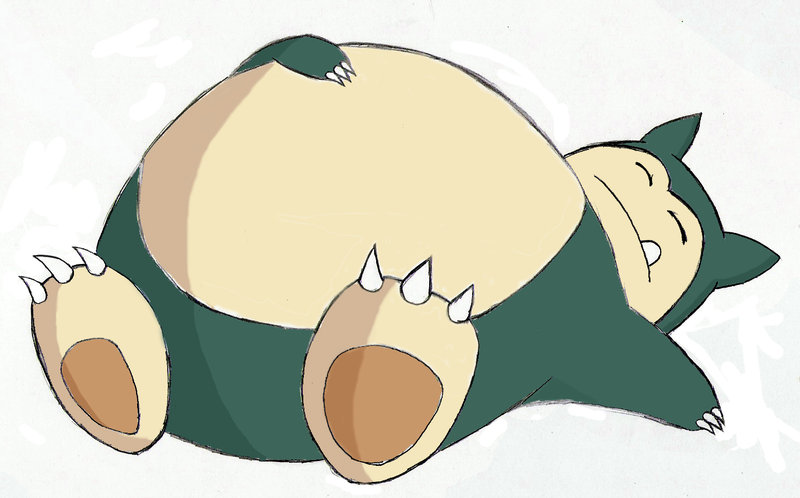 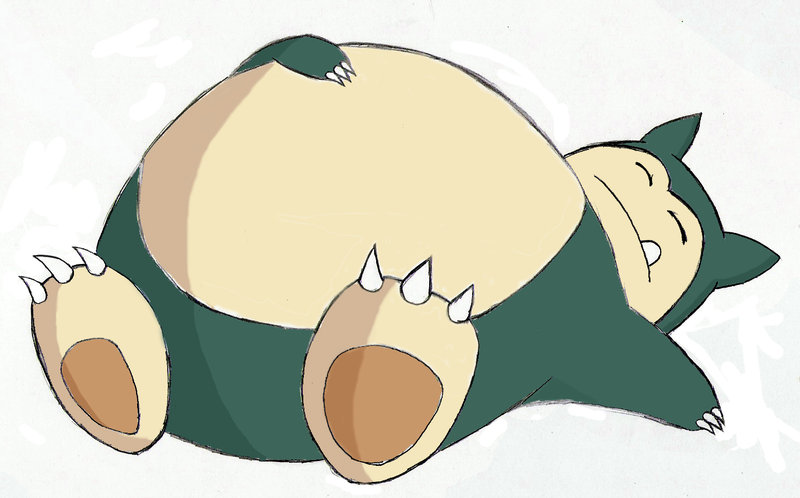 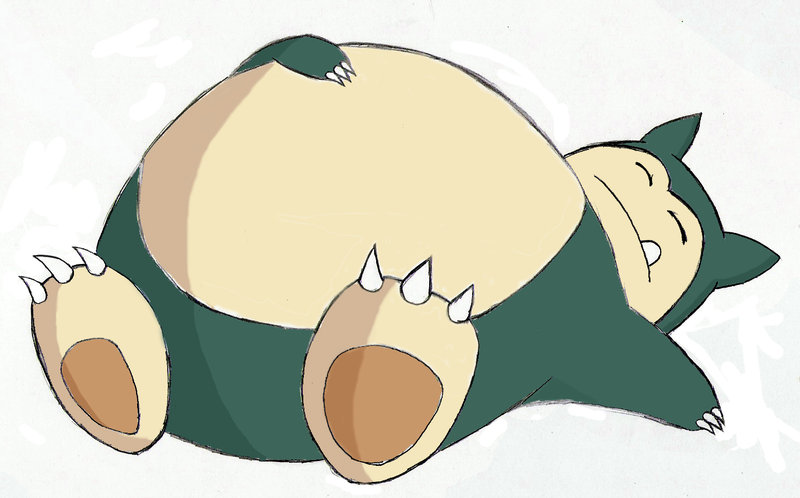 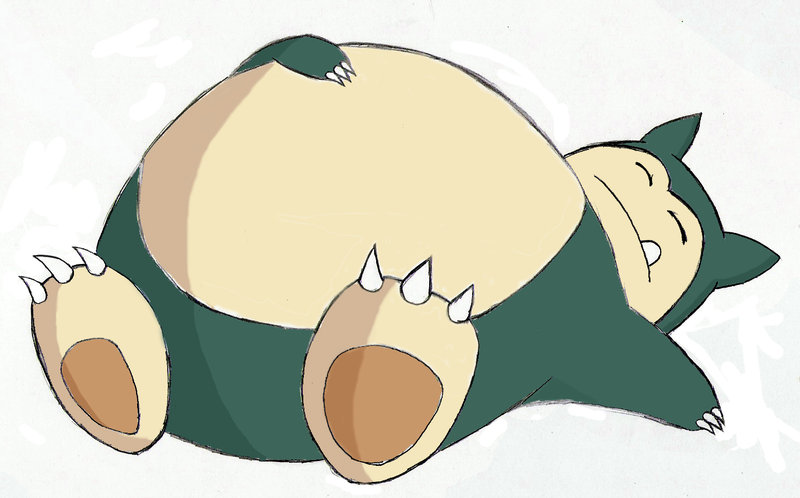 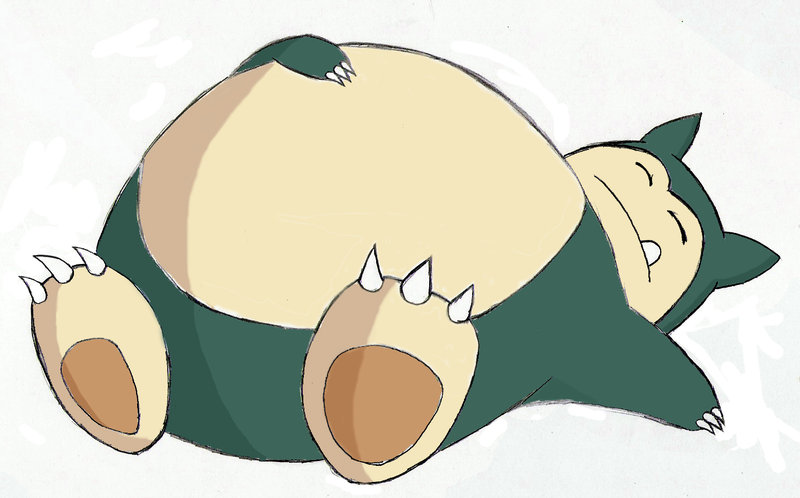 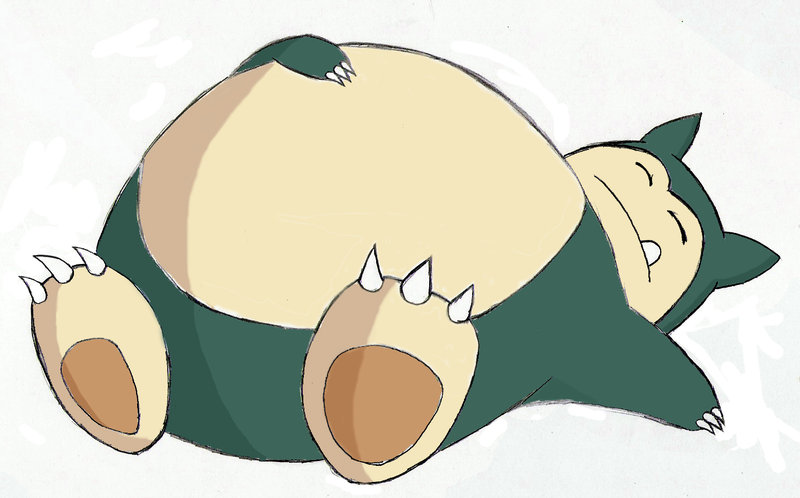 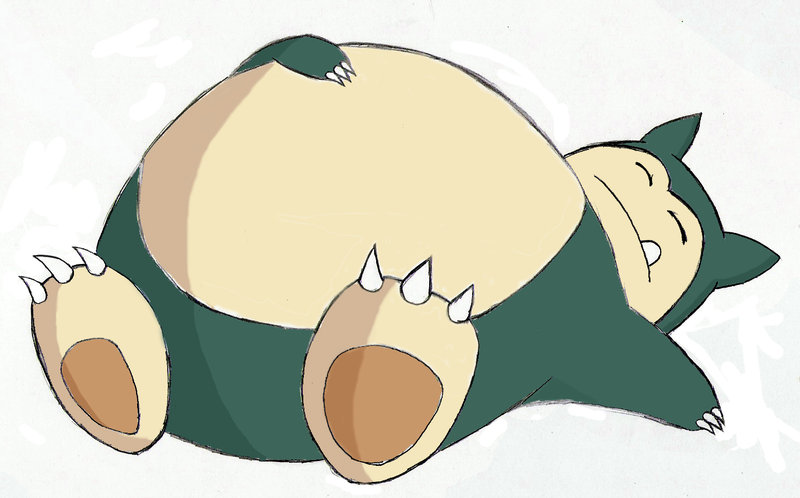 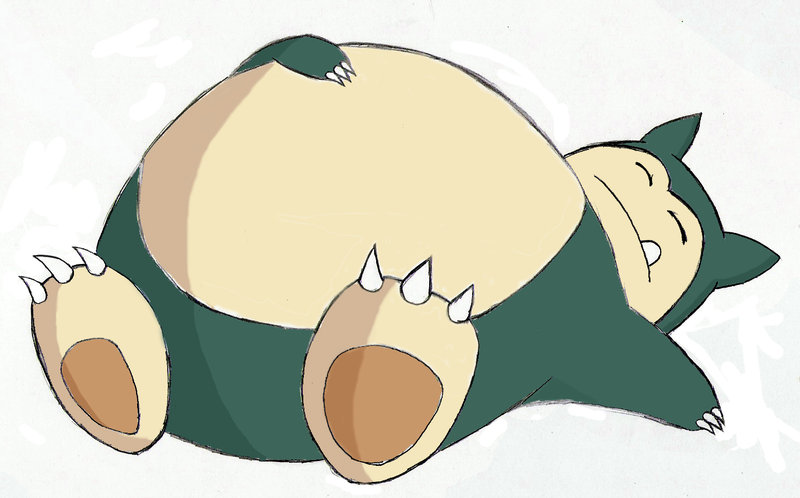 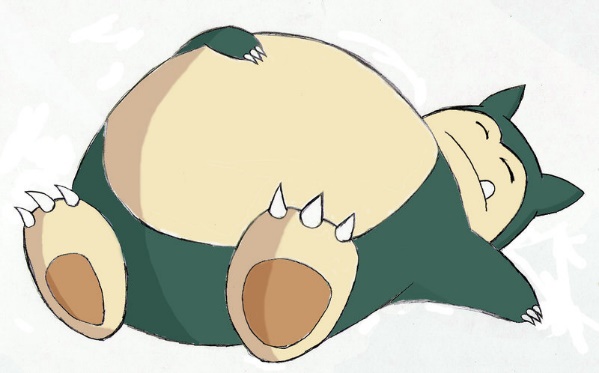 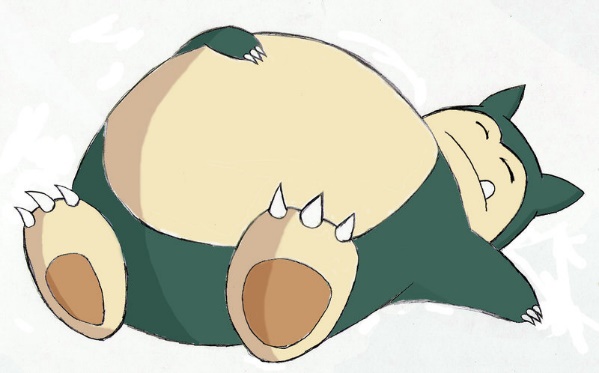 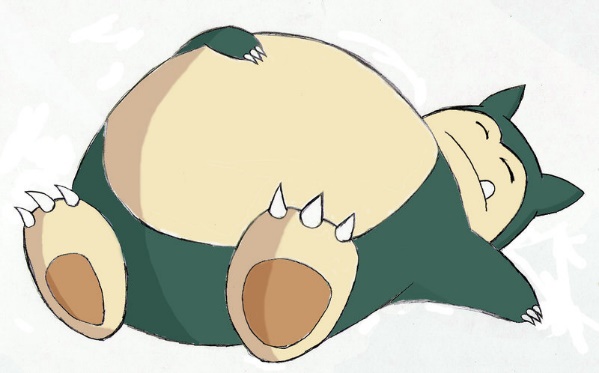 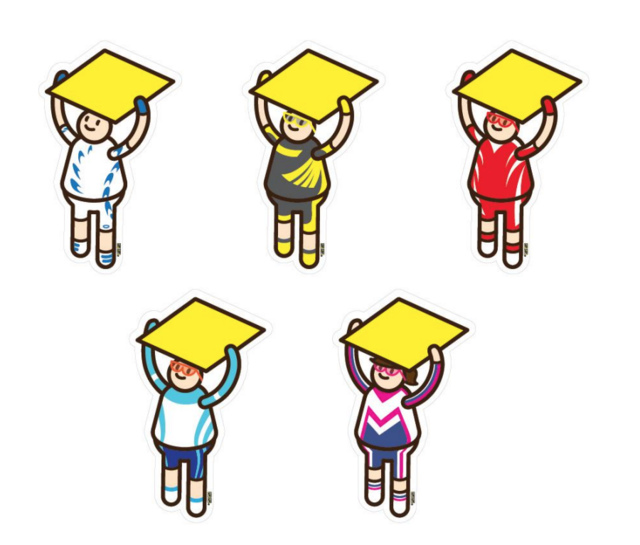 11
11
13
11
12
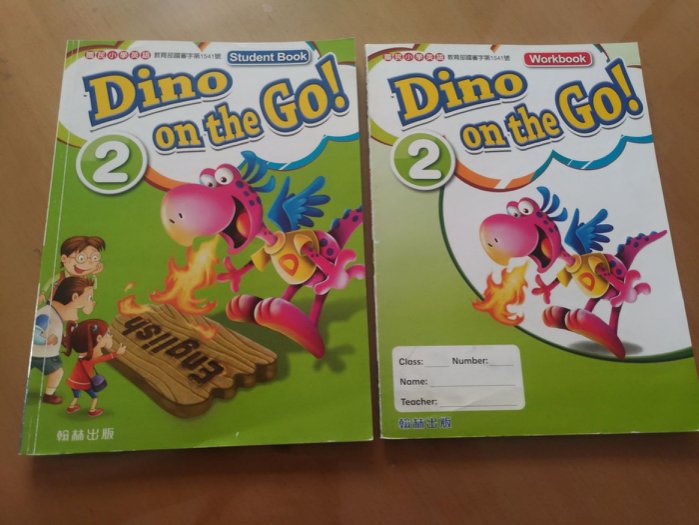 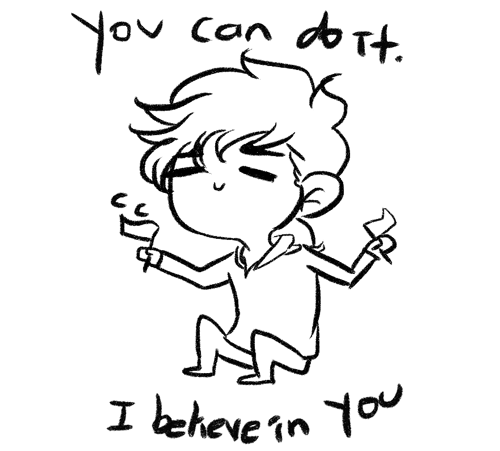